ΔΙΑΧΕΙΡΙΣΗ ΓΕΩΡΓΙΚΩΝ ΑΠΟΒΛΗΤΩΝ
ΖΟΥΒΑΝΗ ΑΙΜΙΛΙΑ(Α.Μ.: 104832)
ΚΑΙΖΕΡ ΝΑΤΑΛΗ(Α.Μ.:1050097)
ΚΩΝΣΤΑΝΤΙΝΟΥ ΠΑΥΛΙΝΑ(Α.Μ.:1049840)
ΠΑΠΑΓΙΑΝΝΗ ΑΝΤΩΝΙΑ(Α.Μ: 1020996)
ΕΙΣΑΓΩΓΗ
Γεωργικά απόβλητα: είναι τα φυτικά γεωργικά υπολείμματα τα οποία δημιουργούνται από τις γεωργικές δραστηριότητες. 

Πρωτογενή γεωργικά υπολείμματα:
Άχυρο σίτου, κριθαριού
Κλαδιά,κορμοί και φύλλα

Δευτερογενή γεωργικά υπολείμματα:     
 Φλοιοί ρυζιού
Πυρήνες ελαιοκαρπών
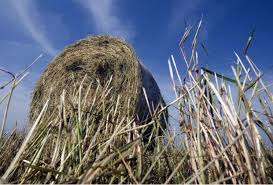 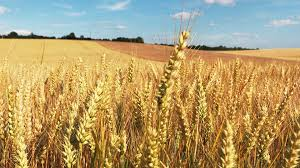 ΚΑΤΗΓΟΡΙΕΣ ΓΕΩΡΓΙΚΩΝ ΑΠΟΒΛΗΤΩΝ
Πρωτογενή γεωργικά υπολείμματα φυτικής προέλευσης 
ξηρά φυτικά υπολείμματα: άχυρα δημητριακών
νωπά υπολείμματα: φύλλα διαφόρων βιομηχανικών φυτών      

Πρωτογενή γεωργικά υπολείμματα οργανικής προέλευσης 
Παλιά μη χρησιμοποιούμενα υλικά αρδεύσεων
Πλαστικά κάλυψης θερμοκηπίων
Αγροτοχημικά απόβλητα
Κενές συσκευασίες αγροτοχημικών και γεωργικών λιπασμάτων
ΚΑΤΗΓΟΡΙΕΣ ΓΕΩΡΓΙΚΩΝ ΑΠΟΒΛΗΤΩΝ
Δευτερογενή γεωργικά υπολείμματα φυτικής προέλευσης  
Ελαιοπυρήνες
Κέλυφη ξηρών καρπών
Φύλλα και κοτσάνια σταφυλιών
Κουκούτσια φρούτων
Φλοιός κόκκων καφέ
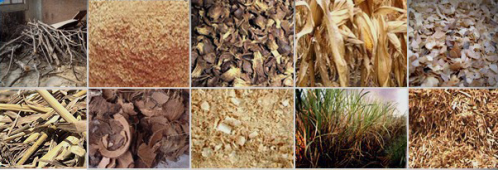 ΓΕΩΡΓΙΚΕΣ ΠΡΑΚΤΙΚΕΣ
Πρωτογενή γεωργικά υπολείμματα φυτικής προέλευσης:
Οργανική εδαφοκάλυψη έναντι καψίματος υπολειμμάτων
Καύση υπολειμμάτων στο χωράφι
Αξιοποίηση κλαδεμάτων για κάλυψη ενεργειακών αναγκών
Βόσκηση
Αναερόβια Χώνευση  
Κομποστοποίηση 
Πρωτογενή γεωργικά υπολείμματα οργανικής προέλευσης:
ΧΥΤΑ 
Ανακύκλωση 
Ειδικό πλάνο μεταφοράς και συλλογής
Κοινωνικά οφέλη από τη χρήση των γεωργικών αποβλήτων:

Περιορισμός της κλιματικής αλλαγής

Περιφερειακή ανάπτυξη 

Δημιουργία ευκαιριών εργασίας 

Αύξηση της ποιότητας ζωής των πολιτών
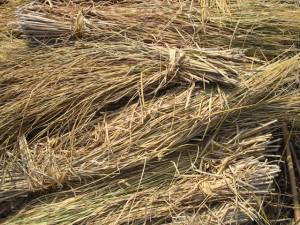 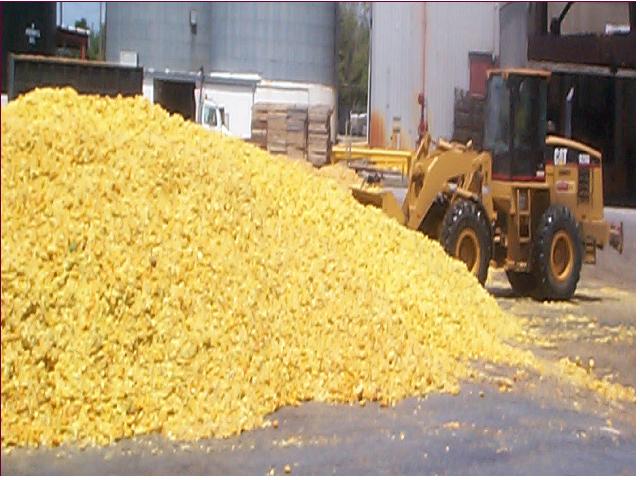 ΑΝΑΕΡΟΒΙΑ ΧΩΝΕΥΣΗ
Επιτυγχάνεται η αποδόμηση οργανικών ουσιών, με βοήθεια μικροοργανισμών και στην απουσία οξυγόνου.
Αποδοτική στη παραγωγή ενέργειας.
Στόχος: Μείωση του οργανικού άνθρακα και αζώτου
Η αναερόβια χώνευση αναπτύσσετε σε 4 κύρια στάδια.
Η υδρόλυση 
Η ζύμωση 
Αναερόβια οξείδωση 
Παραγωγή μεθανίου
ΚΥΡΙΑ ΣΤΑΔΙΑ
Κατά την υδρόλυση οι μεγαλομοριακές ενώσεις, με την βοήθεια ενζύμων ανοικοδομούνται σε μικρότερες.
Τα προϊόντα στη ζύμωση χρησιμοποιούνται ως υπόστρωμα  και τα μετατρέπουν σε οργανικά οξέα, τα οποία πρέπει να απομακρυνθούν.
ΚΥΡΙΑ ΣΤΑΔΙΑ
Τα βακτήρια χρησιμοποιούνται σε 2 διαφορετικές ομάδες. Είναι το πιο κρίσιμο στάδιο αφού πρέπει να αναπτυχθεί μια σχέση «συνεργασίας», η οποία να βασίζεται στη παραγωγή και κατανάλωση του υδρογόνου.

Χρησιμοποιούν ως υπόστρωμα το απόβλητα του 3ου σταδίου, για να παράγουν μεθάνιο και διοξείδιο του άνθρακα.
ΤΥΠΙΚΗ ΜΟΝΑΔΑ ΠΑΡΑΓΩΓΗΣ Α.Χ.
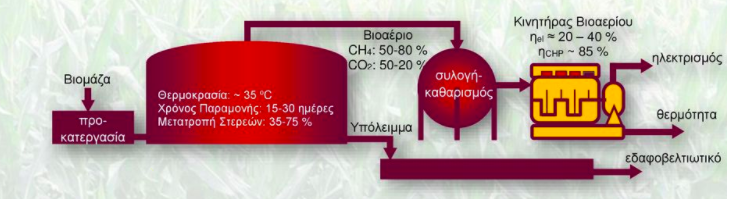 Το βασικό μέρος είναι η χρήση βιοαντιδραστήρων.
Κύρια μέρη:
Χώρος προ κατεργασίας βιομάζας
Δεξαμενές αναερόβιας χώνευσης
Καθαρισμός και συλλογή βιοαερίου 
Μονάδα συμπαραγωγής 
Δεξαμενές ξήρανσης υπολείμματος
ΠΑΡΑΜΕΤΡΟΙ ΤΗΣ Α.Χ.
Θερμοκρασία: Η διεργασία μπορεί να πραγματοποιηθεί σε διάφορες θερμοκρασίες
pH: Το pH του υποστρώματος επηρεάζει την αύξηση των μεθανογενών μικροοργανισμών.
Πτητικά λιπαρά οξέα: Η ευστάθεια της διεργασίας  από τη συγκέντρωση των πτητικά λιπαρά οξέων.
Ιχνοστοιχεία, θρεπτικές ουσίες και τοξικές ενώσεις: Τα ιχνοστοιχεία είναι σημαντικά για την επιβίωση μικροοργανισμών της Α.Χ..
ΑΝΑΕΡΟΒΙΑ ΧΩΝΕΥΣΗ
ΠΛΕΟΝΕΚΤΗΜΑΤΑ
ΜΕΙΟΝΕΚΤΗΜΑΤΑ
Προστατεύει το πλανήτη από τη κλιματική αλλαγή.
Μείωση την ρύπανση των εδαφών.
Μείωση της χρήσης χημικών λιπασμάτων.
Μείωση τη χρήση των εδαφοβελτιωτικών.
Μείωση από τις δυσάρεστες οσμές.
Μπορεί να παραχθούν ανεπιθύμητες ουσίες
Επηρεάζονται πολύ εύκολα από παραμέτρους όπως η δομή και το υπόστρωμα.
Η αυξημένη συγκέντρωση πτητικών ουσιών.
Απαιτεί υψηλό επίπεδο επένδυσης σε  μεγάλες δεξαμενές
ΒΙΟΑΕΡΙΟ
Ορισμός: Αποκαλείται το προϊόν της αναερόβιας χώνευσης γεωργικών και αλλων αποβλήτων με οργανική και βιοαποδομήσιμη σύνθεση. 

Για την παραγωγή βιοαερίου: 
Οργανική ύλη
Αναερόβιες συνθήκες
Μικροοργανισμούς 
Θερμότητα
Other gases – 1%
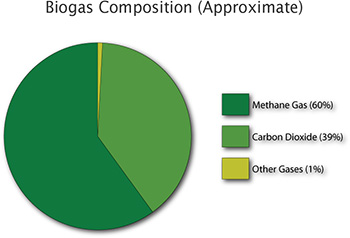 CO2 – 39%
CH4 – 60%
ΒΙΟΑΕΡΙΟ
Κύρια συστατικά                 CH4  50-65%
                                                 CO2 38-40%
                                                   Ίχνη άλλων αερίων

Πλεονεκτήματα :           φιλικό προς το περιβάλλον 
                                            μείωση της ανεργίας
                                            ανανεώσιμη πηγή ενέργειας
Μειονεκτήματα :           αποθήκευση 
                                            θόρυβος και οσμές
                                            προσμίξεις που προκαλούν προβλήματα 
                                            στη τελική του χρήση
ΚΟΜΠΟΣΤΟΠΟΙΗΣΗ
Η κομποστοποίηση είναι μια φυσική βιολογική διαδικασία αποδόμησης και σταθεροποίησης της οργανικής ύλης. Το προιόν αυτής της διαδικασίας ονομάζετε κομπόστ και χρησιμοποιείται συνήθως ως εδαφοβελτιωτικό.
Χαρακτηριστικά Κομποστοποίησης:
Μικροβιακή (ακτινομήκυτες, γαιοσκώληκες κ.α.)
Αερόβια 
Θερμόφιλη (η μικροβιακή αποδόμηση έχει ως αποτέλεσμα την παραγωγή ενέργειας)
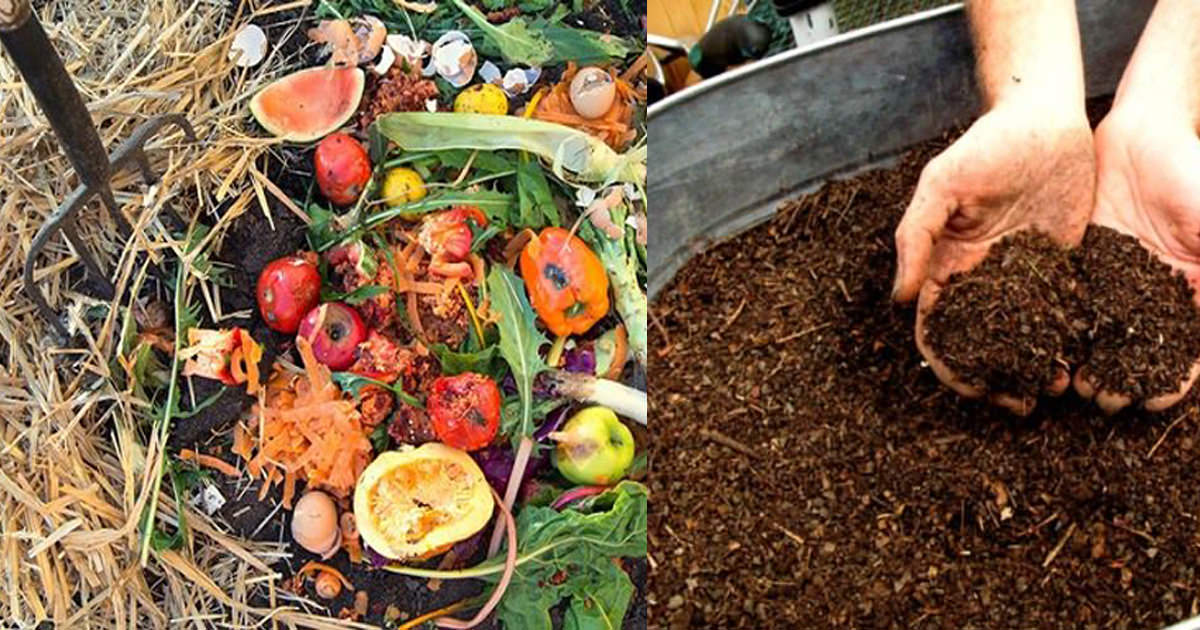 ΚΟΜΠΟΣΤΟΠΟΙΗΣΗ
Κατά την κομποστοποίηση πολύπλοκα οργανικά μόρια διασπώνται κάτω από την δράση μικροοργανισμών, μέσω κυρίως των διαδικασιών μεταβολισμού τους, σε απλούστερες οργανικές ενώσεις ή και ανόργανα στοιχεία.
1ο Στάδιο: Διάσπαση των απλών μορίων (π.χ. σάκχαρα) κυρίως από βακτήρια. Τ= 15-35 °C, Διάρκεια: περίπου 1 μέρα
2ο Στάδιο: Συνεχίζεται η διάσπαση των απλών μορίων, κυρίαρχοι μικροοργανισμοί: μεσόφιλοι. Τ= 35-55 °C, Διάρκεια:  μερικές ώρες-μέρες
3ο Στάδιο: Κυριαρχούν τα θερμόφιλα βακτήρια. Το υλικό χρειάζεται ανακάτεμα. Τ= 55-80°C
4ο Στάδιο: Μύκητες και ακτινομύκητες αποδομούν οργανικά μόρια. Διάρκεια: μερικές μέρες ή λίγες βδομάδες
5ο  Στάδιο: Η φάση της ωρίμανσης και της δημιουργίας του τελικού προϊόντος. Διάρκεια: 8-12 εβδομάδες
ΚΟΜΠΟΣΤΟΠΟΙΗΣΗ
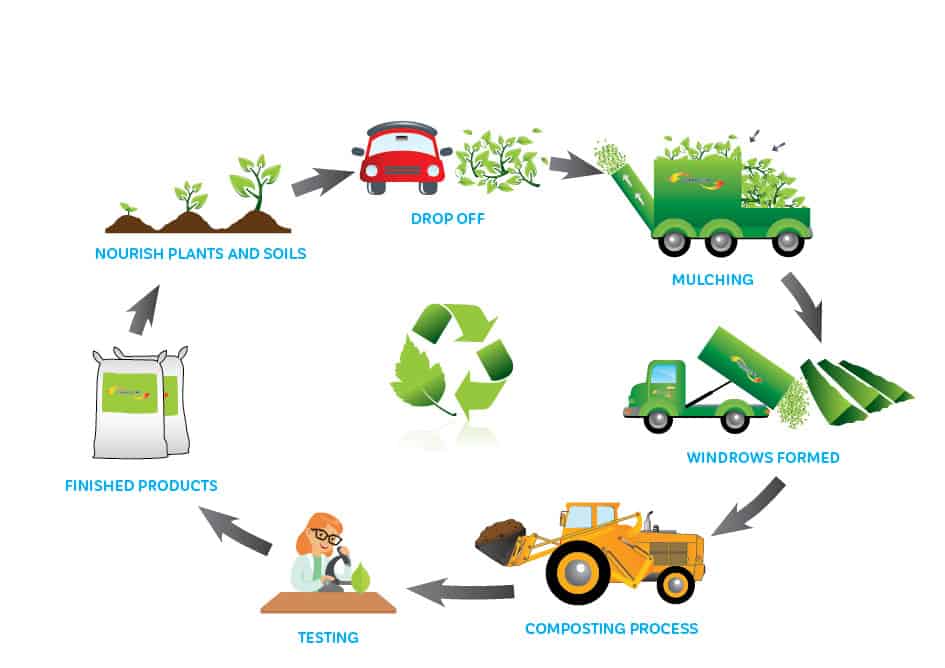 Διαδικασία Κομποστοποίησης:
Άλεσμα ή τεμαχισμός πρώτης ύλης
Φάση ταχείας χώνευσης
Κοσκίνισμα
Ωρίμανση κομπόστ
Έλεγχος ποιότητας κομπόστ

Παράγοντες που επηρεάζουν την κομποστοποίηση
Θερμοκρασία
pH (>=7)
Υγρασία (55-65%)
Σχέση άνθρακα/αζώτου (C/V=30/1)
ΚΟΜΠΟΣΤΟΠΟΙΗΣΗ
Τεχνικές κομποστοποίησης
Σε δοχεία
Αναστρεφόμενων σειραδίων
Αεριζόμενων σωρών
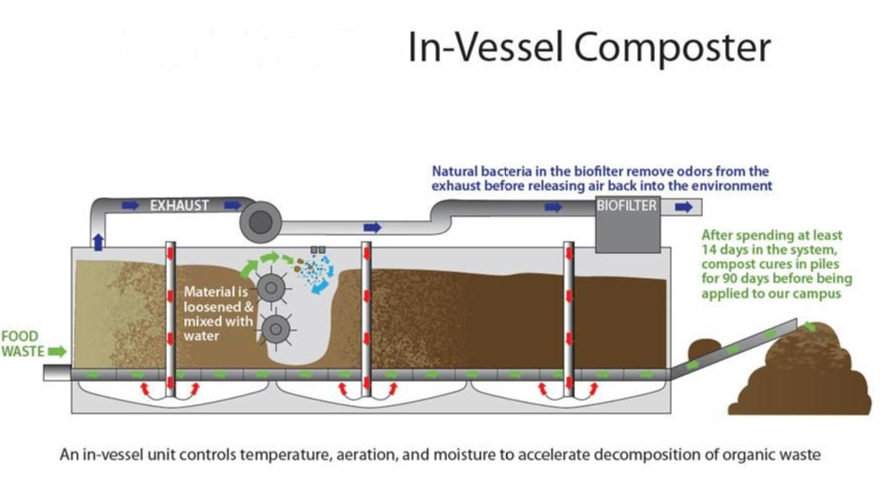 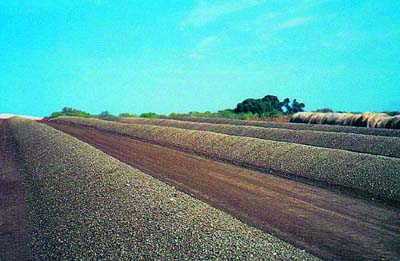 ΚΟΜΠΟΣΤΟΠΟΙΗΣΗ
ΠΛΕΟΝΕΚΤΗΜΑΤΑ
Μείωση των οσμών
Μείωση εμφάνισης εντόμων
Μείωση ή και εξουδετέρωση των παθογόνων μικροοργανισμών
Μείωση της υγρασίας και συνεπώς του όγκου των αποβλήτων.
ΜΕΙΟΝΕΚΤΗΜΑΤΑ
Υψηλές τιμές θερμοκρασίας και αερισμού
Μεγάλο χρονικό διάστημα για να ολοκληρωθεί η διαδικασία 
Απαιτεί μεγάλο  λειτουργικό χώρο
ΕΔΑΦΟΒΕΛΤΙΩΤΙΚΟ
Ορισμός: Ειναι το χωνευμένο υπόλειμμα από τη διεργασία της Α.Χ. και της κομποστοποίησης που αποτελεί ενα χρηστικό παραπροιόν της διεργασίας .
Χρησιμοποιείται  ως τροποποίηση εδάφους ή λίπασμα. 
Το προιόν προκύπτει  σε         υγρή 
                                                             στερεά φάση
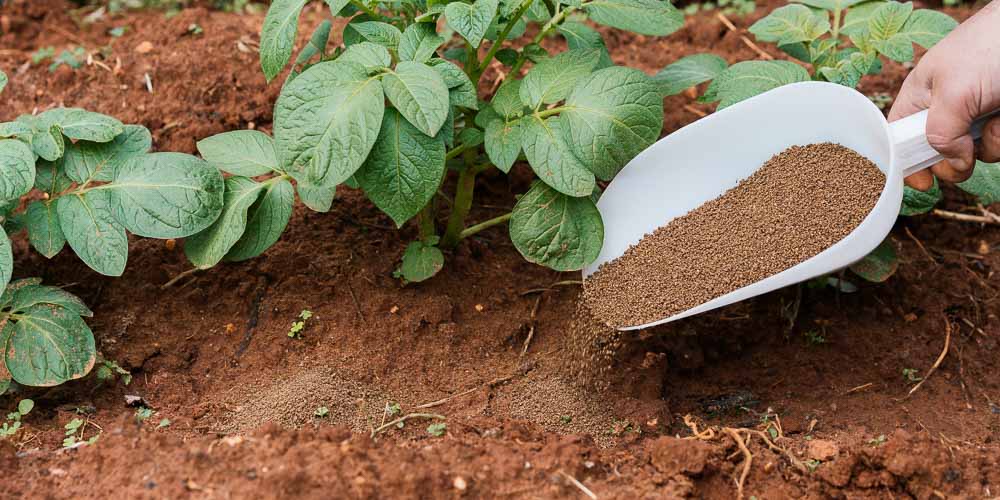 ΕΔΑΦΟΒΕΛΤΙΩΤΙΚΟ
Ιδανικά χαρακτηριστικά:
Υγρές διεργασίες Α.Χ., τα ολικά στερεά 3-15%, και ξηρές διεργασίες εώς 30%
Πάνω απο 70% των ολικών στερεών πρέπει να είναι οργανικής φύσεως
Αναλογία  C/N να είναι εως την τιμή 12.5
Το pH να είναι μεταξύ 7,5-8
Η υγρασία να μη ξεπερνά το 25% της συνολικής του μάζας
ΝΟΜΟΘΕΣΙΑ ΣΤΗΝ ΕΛΛΑΔΑ
Νόμος 3851/10. Στόχος της Ελλάδας να καλύψει τις ανάγκες σε ηλεκτρική ενέργεια κατά 40% μέχρι το 2020.





Νόμος 5369: ο παραγωγός του θα  ενσωματώνει βελτιωτικά  εδάφους με σκοπό την βελτίωση του.
Νόμος 4042/2012: «ο ρυπαίνων πληρώνει»
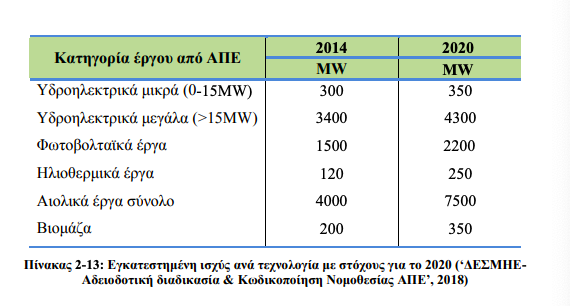 ΠΟΣΟΤΙΚΑ ΣΤΟΙΧΕΙΑ – ΓΕΩΓΡΑΦΙΚΗ ΚΑΤΑΝΟΜΗ ΠΑΡΑΓΩΓΗΣ ΑΠΟΒΛΗΤΩΝ
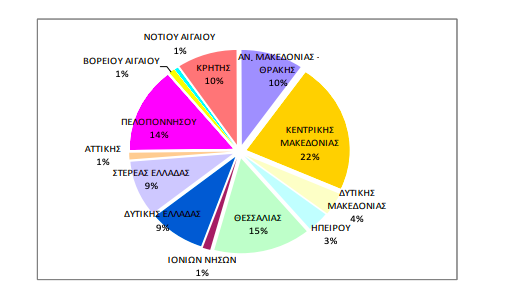 Σχήμα 1,2 : Ποσότητα και ποσοστά παραγόμενων γεωργικών υπολειμμάτων ανά περιφέρεια 2011
ΠΟΣΟΤΙΚΑ ΣΤΟΙΧΕΙΑ – ΓΕΩΓΡΑΦΙΚΗ ΚΑΤΑΝΟΜΗ ΠΑΡΑΓΩΓΗΣ ΑΠΟΒΛΗΤΩΝ
Σχήμα 3,4 : Ποσότητα και ποσοστά αποσυρόμενων οπωροκηπευτικών ανά περιφέρεια (2011)
ΠΟΣΟΤΙΚΑ ΣΤΟΙΧΕΙΑ – ΓΕΩΓΡΑΦΙΚΗ ΚΑΤΑΝΟΜΗ ΠΑΡΑΓΩΓΗΣ ΑΠΟΒΛΗΤΩΝ
Σχήμα 5,6 : Ποσότητα και ποσοστά    παραγόμενων πλαστικών θερμοκηπίων ανά περιφέρεια (2011)
ΠΡΟΤΑΣΕΙΣ
Να δωθούν κίνητρα που να ωθούν τους γεωργούς να μεταφέρουν τα γεωργικά υπολείμματα οργανικής προέλευσης στις κατάλληλες μονάδες διαχείρισης
Προτείνεται η πραγματοποίηση διαλέξεων σε κοινοτικό επίπεδο , για τη μόρφωση των αγροτών.
Δημιουργία ενδιάμεσων χώρων όπου θα συλλέγονται όλες οι κατηγορίες των γεωργικών αποβλήτων
Να συμμετέχουν ενεργά οι Δήμοι σύμφωνα με τα τοπικά σχέδια διαχείρησης αποβλήτων
ΒΙΒΛΙΟΓΡΑΦΙΑ
http://www.moa.gov.cy/moa/environment/environmentnew.nsf/All/2603DE1CB5EB852DC2257F37003FBD13/$file/MP20100460101.pdf?OpenElement
http://dspace.aua.gr/xmlui/bitstream/handle/10329/6606/Poumpouras_G.pdf?sequence=3
https://apothesis.eap.gr/handle/repo/38612
PARMAXIDOU%20PANAGIOTA_2018.pdf
https://apothesis.lib.teicrete.gr/bitstream/handle/11713/8803/AlmpanidisPavlos2018.pdf?sequence=1&isAllowed=y
ΒΙΒΛΙΟΓΡΑΦΙΑ
http://www.moa.gov.cy/moa/da/da.nsf/All/C671EB1BE83C1E28C225804800349C68/$file/%CE%98%CE%A1%CE%95%CE%A8%CE%97%20%CE%A3%CE%A4%CE%97%20%CE%92%CE%99%CE%9F%CE%9B%CE%9F%CE%93%CE%99%CE%9A%CE%97%20%CE%93%CE%95%CE%A9%CE%A1%CE%93%CE%99%CE%91%20%CE%9A%CE%9F%CE%9C%CE%A0%CE%9F%CE%A3%CE%A4%CE%9F%CE%A0%CE%9F%CE%99%CE%97%CE%A3%CE%97.pdf
ΜΕΤΑΠΤΥΧΙΑΚΗ ΔΙΠΛΩΜΑΤΙΚΗ ΕΡΓΑΣΙΑ “ΔΙΑΧΕΙΡΙΣΗ ΓΕΩΡΓΙΚΩΝ- ΚΤΗΝΟΤΡΟΦΙΚΩΝ ΑΠΟΒΛΗΤΩΝ ΣΕ ΕΥΡΩΠΑΪΚΟ ΚΑΙ ΕΘΝΙΚΟ ΕΠΙΠΕΔΟ” , ΚΟΥΛΟΥΡΗ ΟΥΡΑΝΙΑ, 2018 
http://www.ecorec.gr/ecorec/index.php?option=com_content&view=article&id=77&catid=11&Itemid=485&lang=en